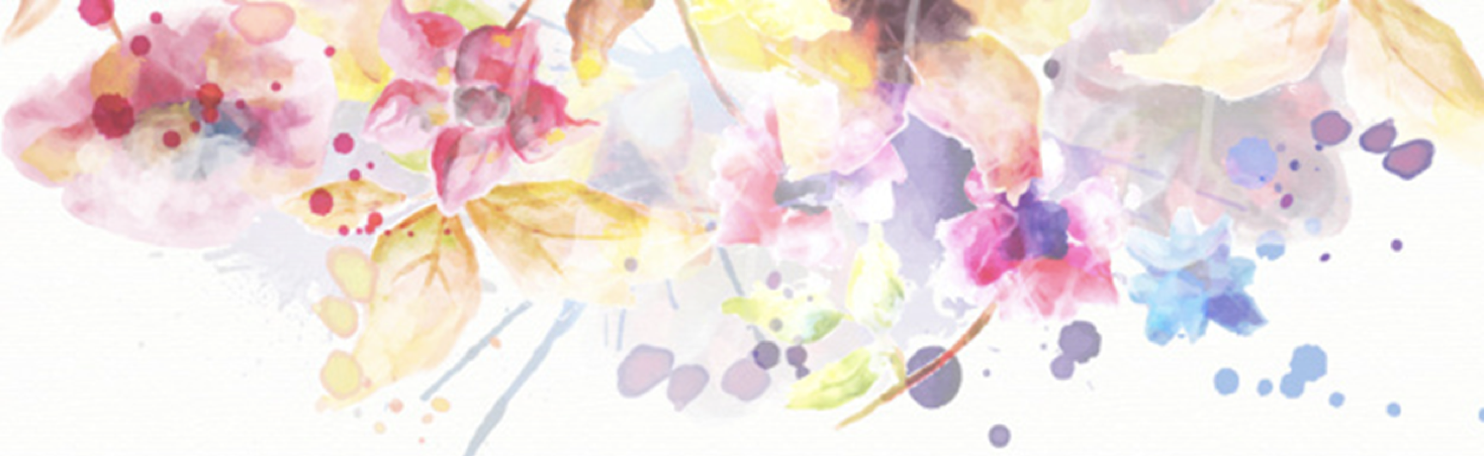 Jane PRINGEAU
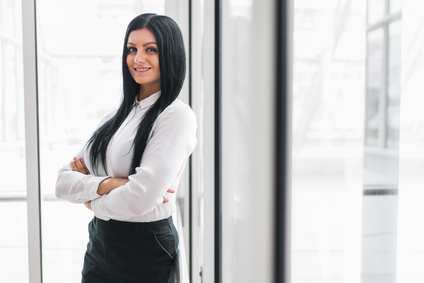 PROFILE
CONTACT
Mobile: 000 222 444
Phone: 000 111 333
Address: 12 Street Name, New York
Email: name@mail.com
Facebook.com/nameLinkedin.com/name
Lorem ipsum dolor sit amet, consectetur adipiscing elit. Morbi tristique sapien nec nulla rutrum imperdiet. Nullam faucibus augue id velit luctus maximus. Interdum et malesuada fames ac ante ipsum primis in faucibus.
WORK EXPERIENCE
2010 - 2014
2010 - 2014
2010 - 2014
2010 - 2014
LOGO
LOGO
LOGO
LOGO
Company name
Position
Lorem ipsum dolor sit amet, consectetur adipiscing elit. Morbi tristique sapien nec nulla rutrum imperdiet. Nullam faucibus augue id velit luctus maximus.
Company name
Position
Lorem ipsum dolor sit amet, consectetur adipiscing elit. Morbi tristique sapien nec nulla rutrum imperdiet. Nullam faucibus augue id velit luctus maximus.
Company name
Position
Lorem ipsum dolor sit amet, consectetur adipiscing elit. Morbi tristique sapien nec nulla rutrum imperdiet. Nullam faucibus augue id velit luctus maximus.
Company name
Position
Lorem ipsum dolor sit amet, consectetur adipiscing elit. Morbi tristique sapien nec nulla rutrum imperdiet. Nullam faucibus augue id velit luctus maximus.
SKILLS
EDUCATION
Professional Skills
Languages
2014
School – Degree 
Lorem ipsum dolor sit amet, consectetur adipiscing elit. Morbi tristique sapien.
Microsoft Office
Italian
InDesign
French
2014
School – Degree 
Lorem ipsum dolor sit amet, consectetur adipiscing elit. Morbi tristique sapien.
PHP MySQL
German
Google Ads
Personal Skills
Innovator
Creative
Organized
Serious